The importance of proteins
1
Proteins are key compounds of food since they make a significant contribution to sensory properties of foods and they have high nutritive value

They participate in tissue building in plants and muscles

They play a crucial role in human body as enzymes, hormones, transfer agents and antibodies
FDE 101-BCFE
28.03.2019
Protein content of some foods
2
FDE 101-BCFE
28.03.2019
Amino acids
3
Proteins include carbon, hdyrogen, oxygen, and nitrogen atoms 

Amino acids are the smallest compound of proteins

A total of 21 amino acids are naturally found in foods

Nine of these amino acids are essential for human life and the remainder are non-essential
FDE 101-BCFE
28.03.2019
Amino acid structure
4
Each amino acid has carbon atom (C) attached with an amine group (NH2), a carboxylic acid group (COOH), a hydrogen atom (H) and a R group.
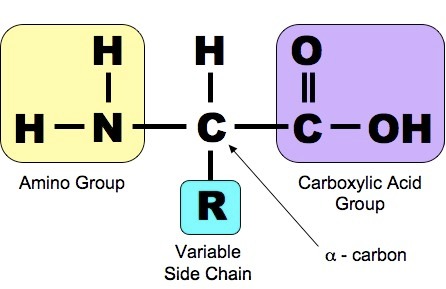 FDE 101-BCFE
28.03.2019
Protein structure
5
Proteins are polymer of amino acids linked together by peptide bonds.

The peptide bond, a covalent bond, is formed between the α-carboxyl group and the α-amino group of two amino acids by a condensation reaction with the loss of one molecule water
FDE 101-BCFE
28.03.2019
Peptide bond
6
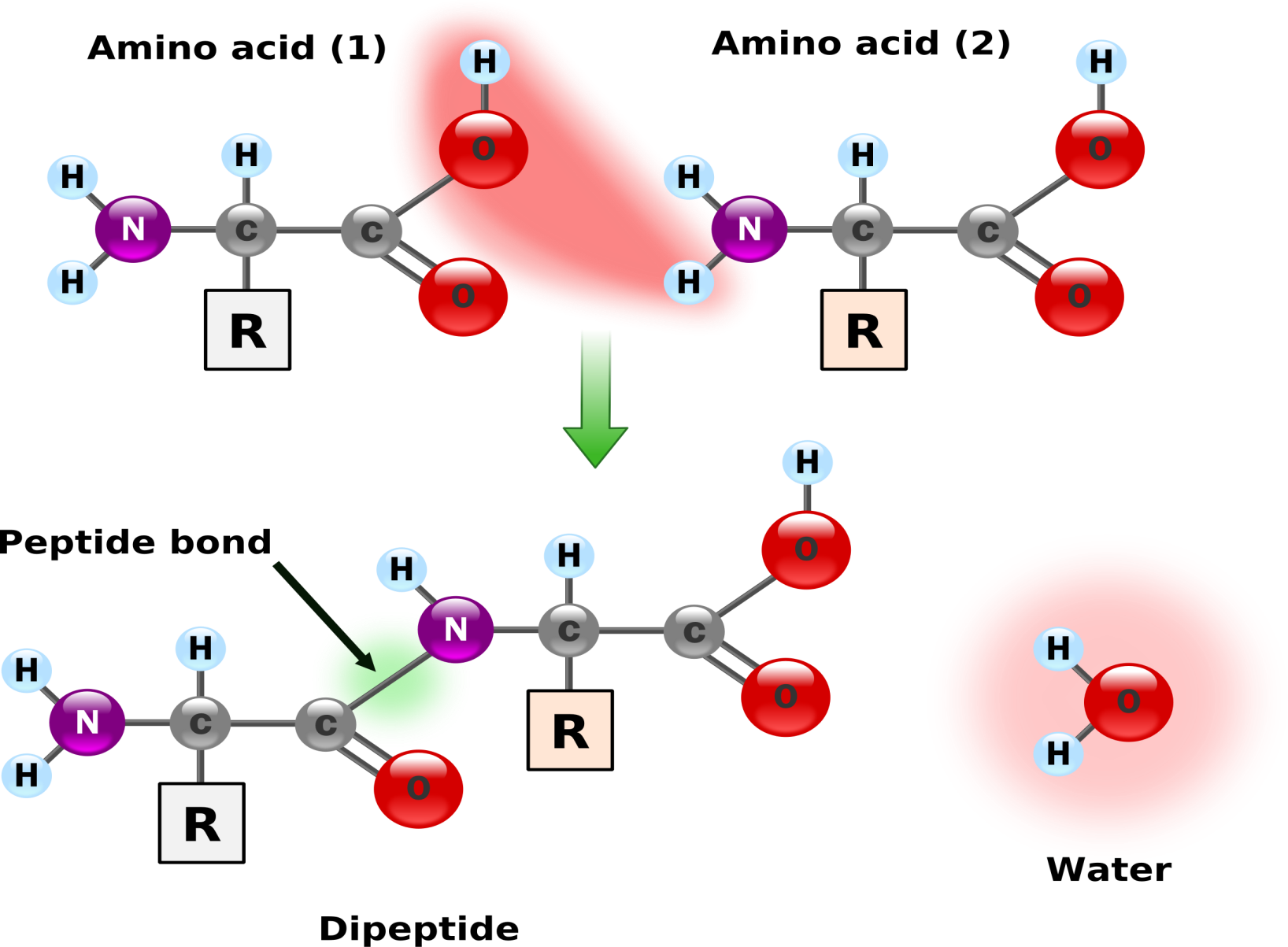 28.03.2019
FDE 101-BCFE
Simple proteins yield only amino acids when they hydrolyze
Classification of proteins
Albumins, globulins, glutelins, prolamins, scleroproteins, histones, protamines are examples of simple proteins
7
Proteins are classified into one of three groups given below based on their molecular structure
Conjugated proteins contain an amino acid combined with a non-protein part, which are lipid, nucleic acid, and carbohydrate
Phosphoproteins, lipoproteins, nucleoproteins, glycoproteins, chromoproteins are examples for this class.
Derived proteins
FDE 101-BCFE
28.03.2019
Functions of proteins
Hydration
Denaturation and coagulation
8
Proteins have important functions during food processing.
Enzymatic browning reactions
Enzymatic reactions
Maillard  reactions
28.03.2019
FDE 101-BCFE
Denaturation and coagulation
9
Denaturation is defined as distruption of protein structure, which results in partial or complete loss of function

Coagulation is described as precipitation of protein in a liquid in the form of semisolid compound

These processes are usually considered to be irreversible.
FDE 101-BCFE
28.03.2019
Browning reactions
10
Maillard reaction (Nonenzymatic browning reaction)
Enzymatic browning reaction
A reaction in which an enzyme acts on a phenolic compound in the presence of oxygen to produce brown-colored compounds
The reaction between a sugar and a protein, which results in the formation of brown-colored complexes.
FDE 101-BCFE
28.03.2019
References
11
Brown, A. (2008) Understanding food principles and preparation. (3rd ed.) Pages 41-46. Thomson Wadsworth, California, USA.

Campbell-Platt, G. (2009). Food Science and Technology. Chapter 2: Food chemistry pages 12-20. Blackwell Publishing. (In the library of our department)

deMan, J.M. (1999) Principles of food chemistry. (3rd ed.) Pages 111-134. An aspen publication, Maryland, USA.
FDE 101-BCFE
28.03.2019